Akrasel kindergarden
Unesco- and Eco school in Iceland
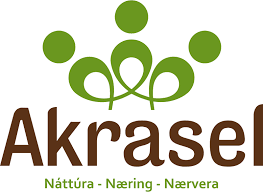 Akrasel
First Unesco kindergarten in Iceland
Have received 5 green flags and the 6 is on it´s way to us
Has 48 employees and 150 children 
It has 6 classrooms and they cover children from the ages 1-6 years old
4-7 teachers or staff work in each classroom
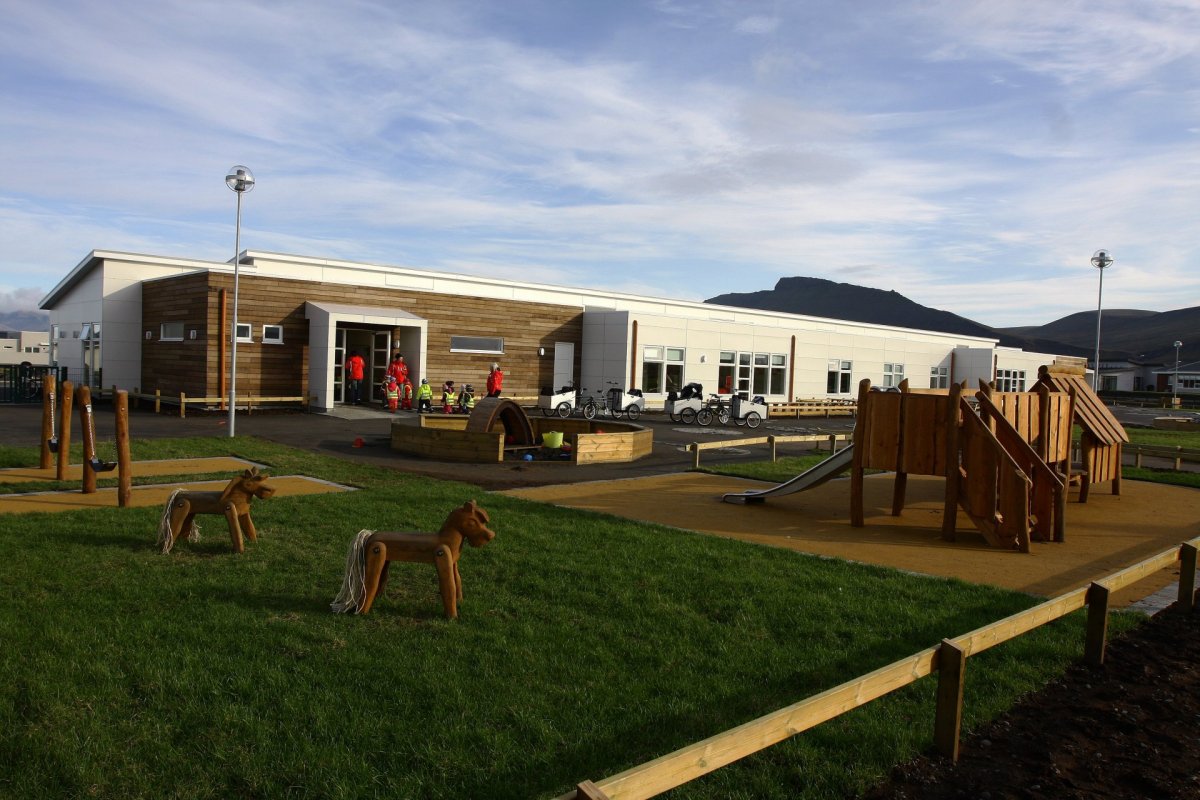 What did we do in COVID times?
We worked on United Nations “The Sustainable Development Goals (SDGs)”
That work gave us the opportunity to become the first UNESCO kindergarten in Iceland
We improved our environmental studies so we could do more with the children and it will be more accessible for new staff members
We stayed open and with limited boundaries
 We Improved all the work we do in Akrasel and made handbooks of all the things we do.
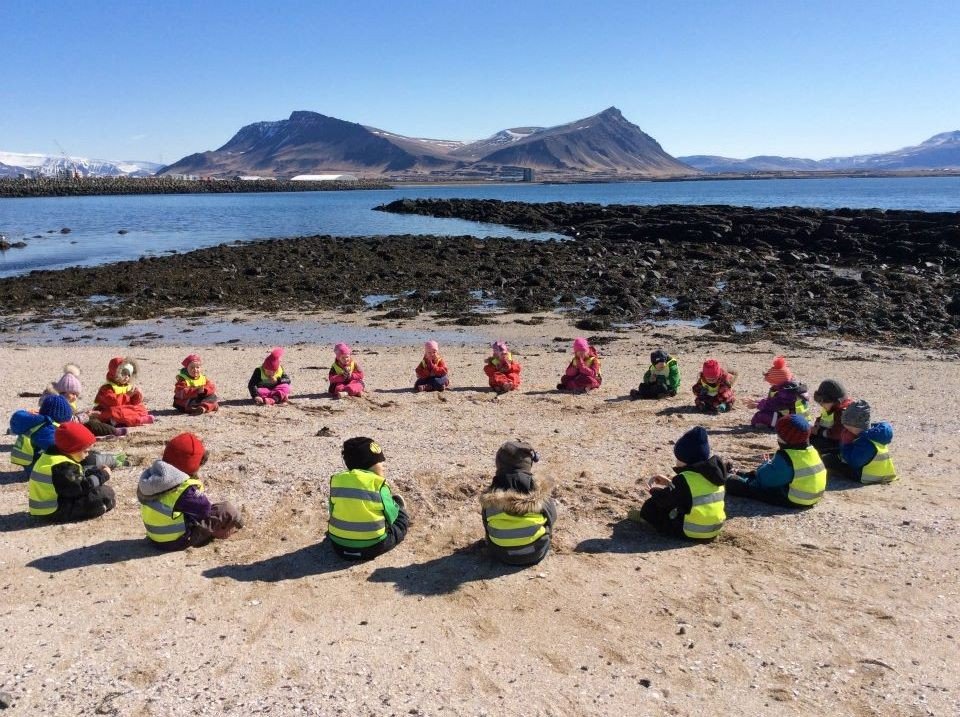 [Speaker Notes: The Sustainable Development Goals (SDGs) or Global Goals]
UNESCO school
How did we become UNESCO school?
We studied the United Nations “The Sustainable Development Goals (SDGs)” and involved the goals in our day to day work with the children.
For example we made card game with the goals.
Somebody pointed it out that we were working after many of the SD Goals and we should try to apply. So we did with great success
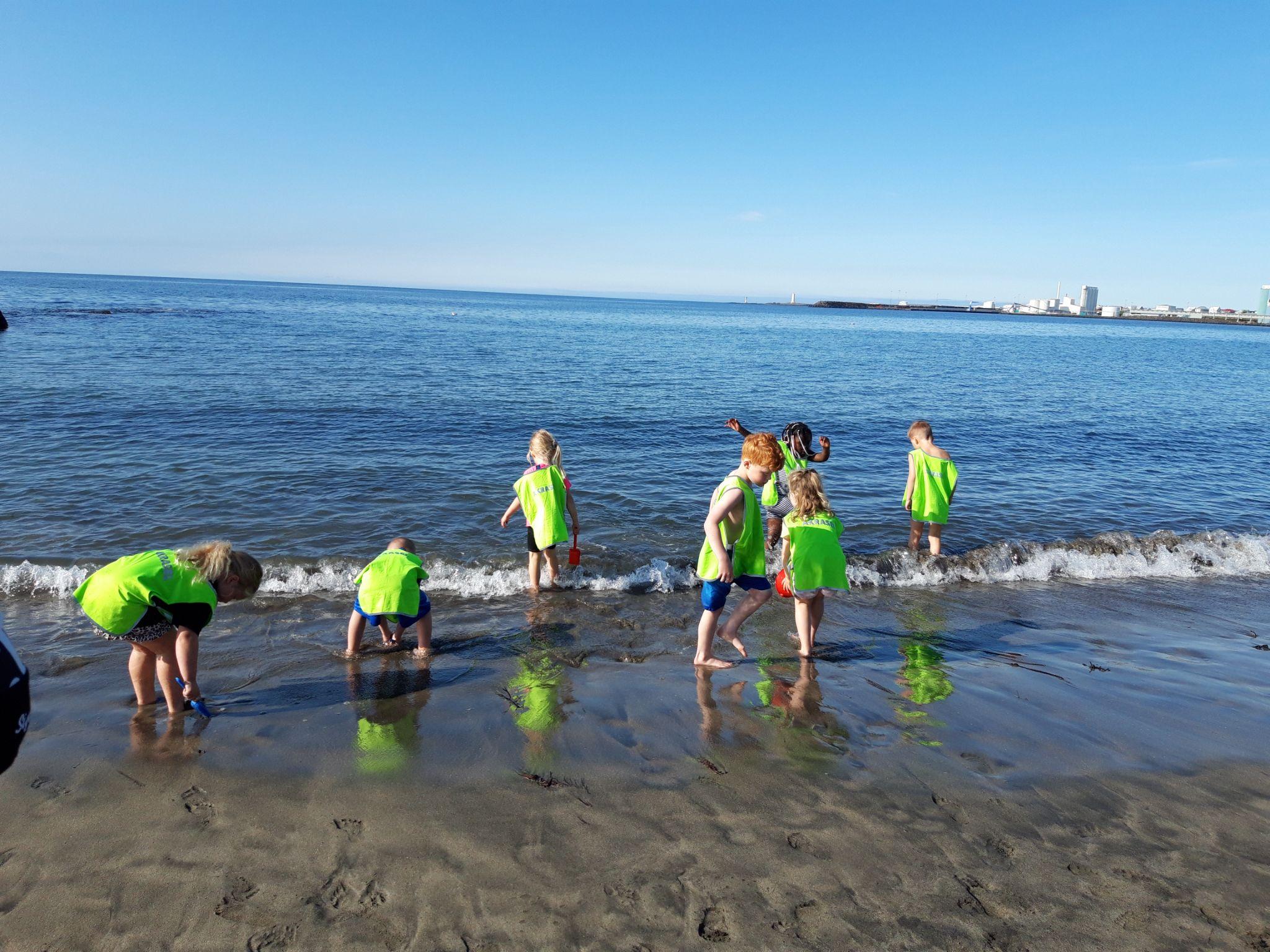 Eco school
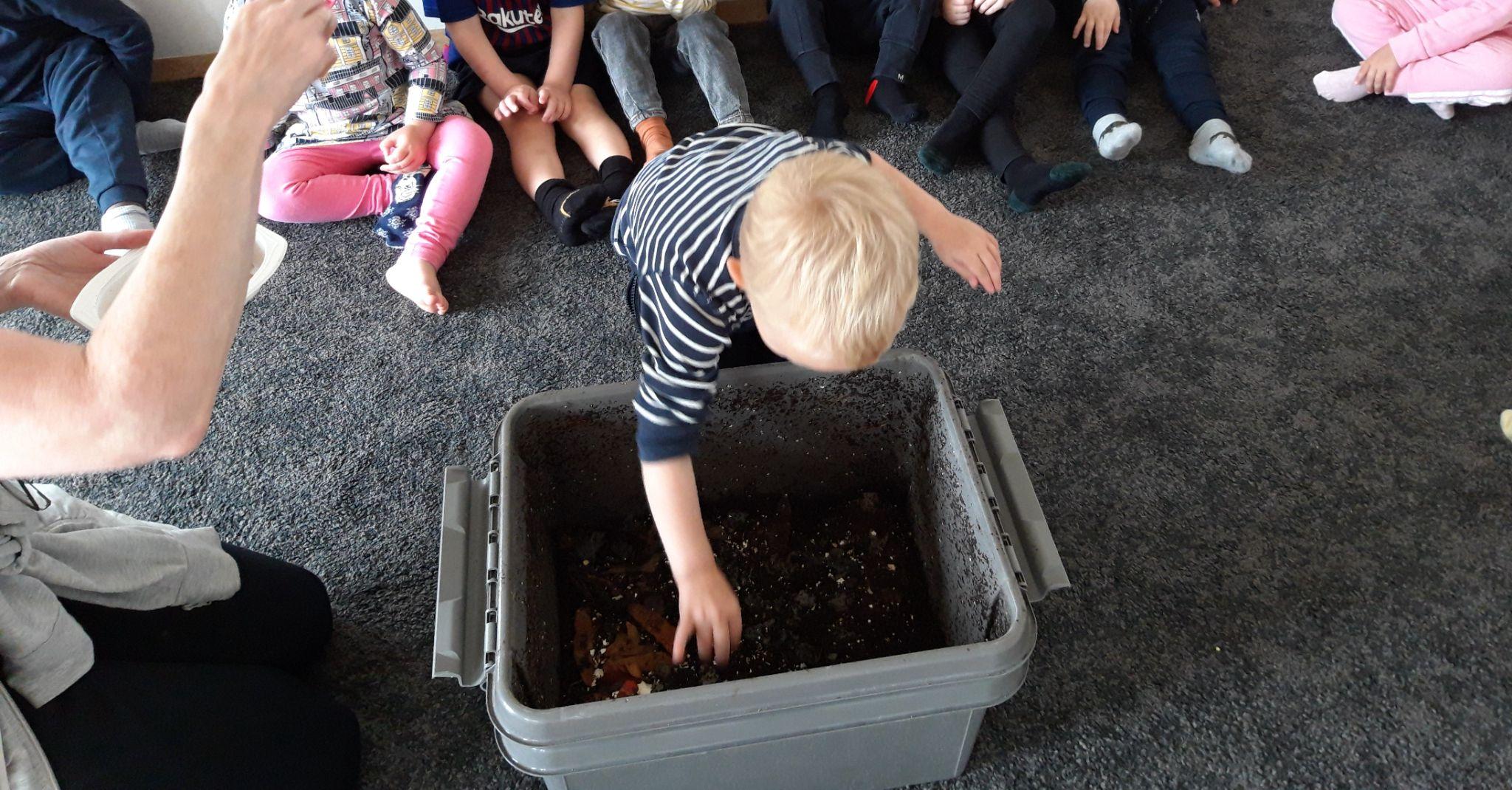 Our biggest environmental projects:
Green flag  
Compost  
And red wigglers worms
Reuse and recycling - How does it work  
Learning about food and biodiversity  
Blue flag  
Yoga 
Outdoor teaching
Eco School
The main aim of our environment work at the preschool is: 
Enjoy nature through game, play and learning  
Respect the nature  
Reusing and sorting all kinds of materials  
To compost organic waste 
To cultivate vegetables and plants in the garden  
To save energy and water  
Using environmentally friendly cleaning product
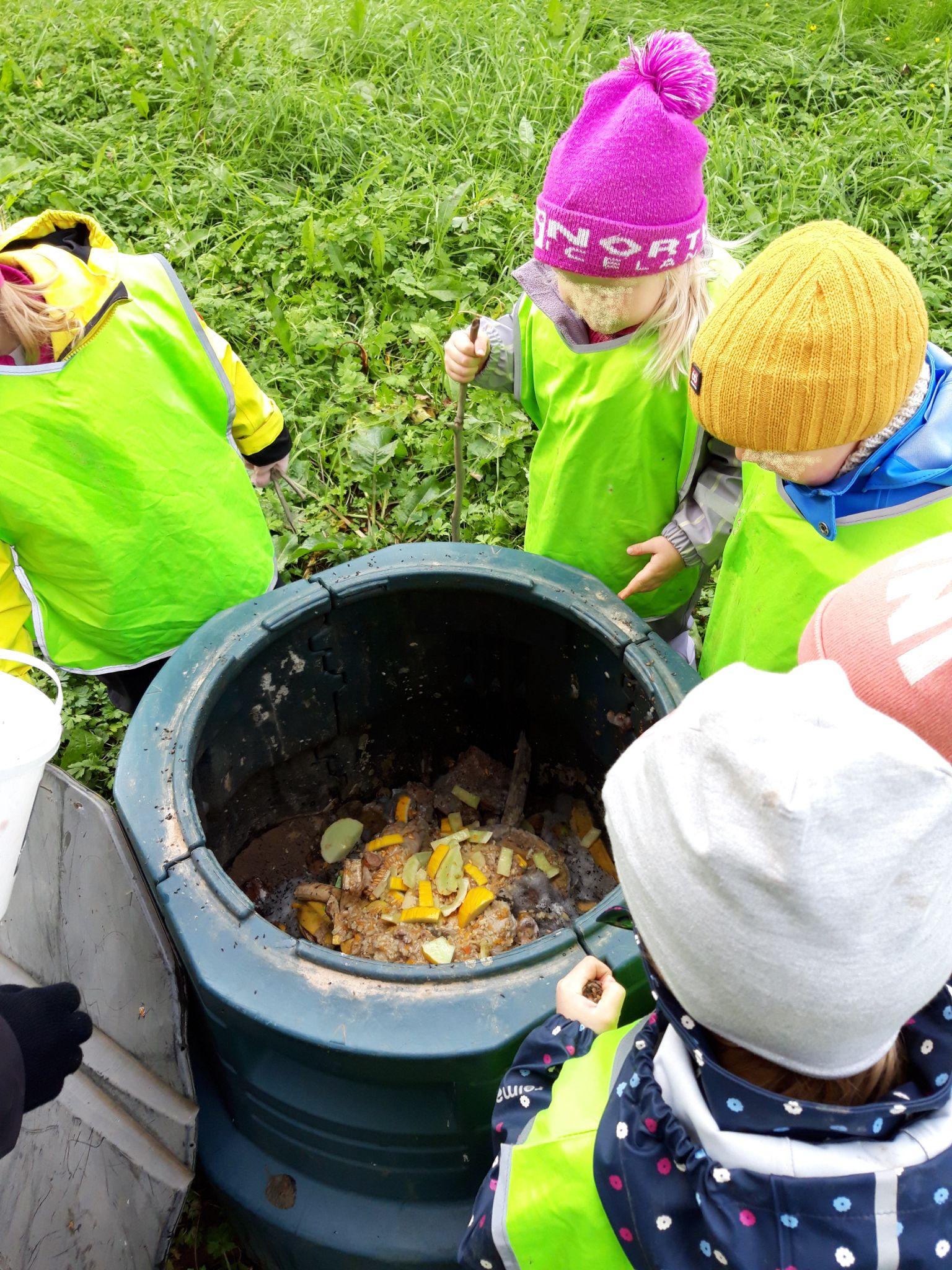 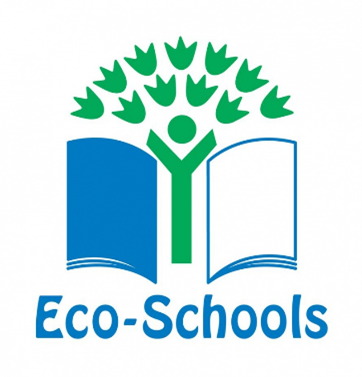 Our Logos
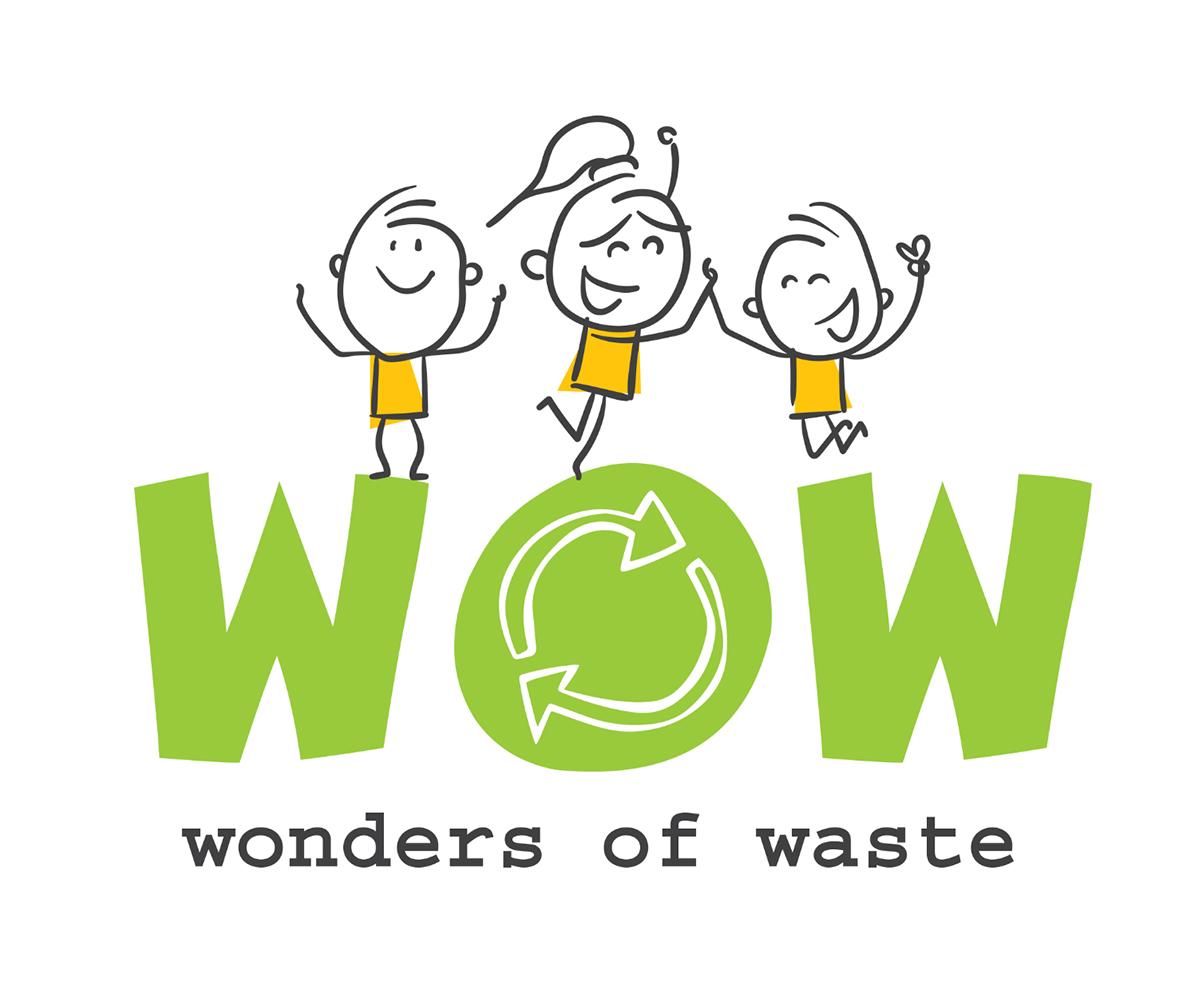 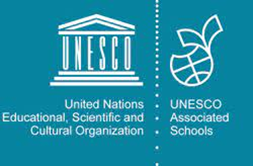 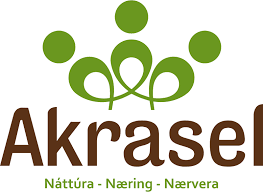 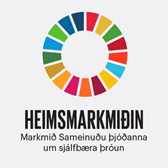